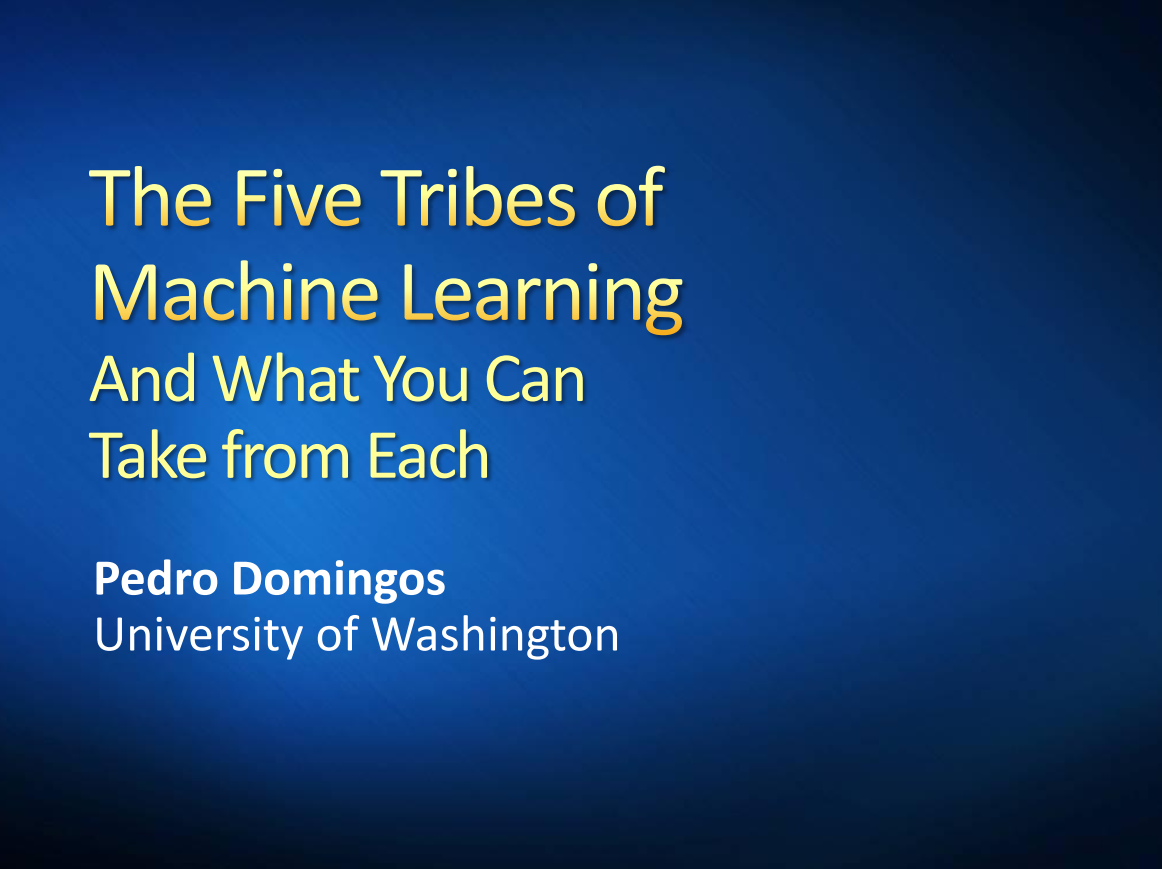 Source Materials
T. Mitchell, Machine Learning, McGraw-Hill
R. Duda, P. Hart, and D. Stork,Pattern Classification (2nd ed.), Wiley
P. Domingos,The Master Algorithm, Basic Books
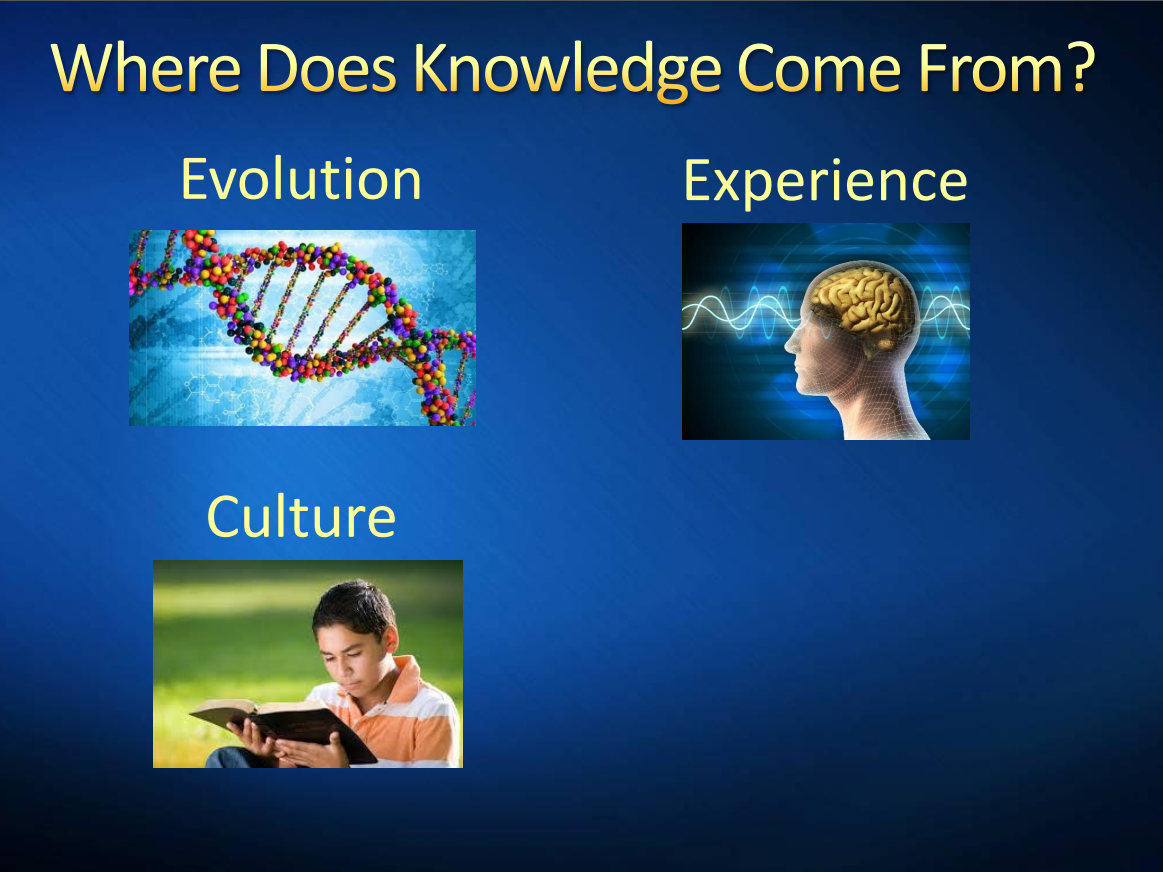 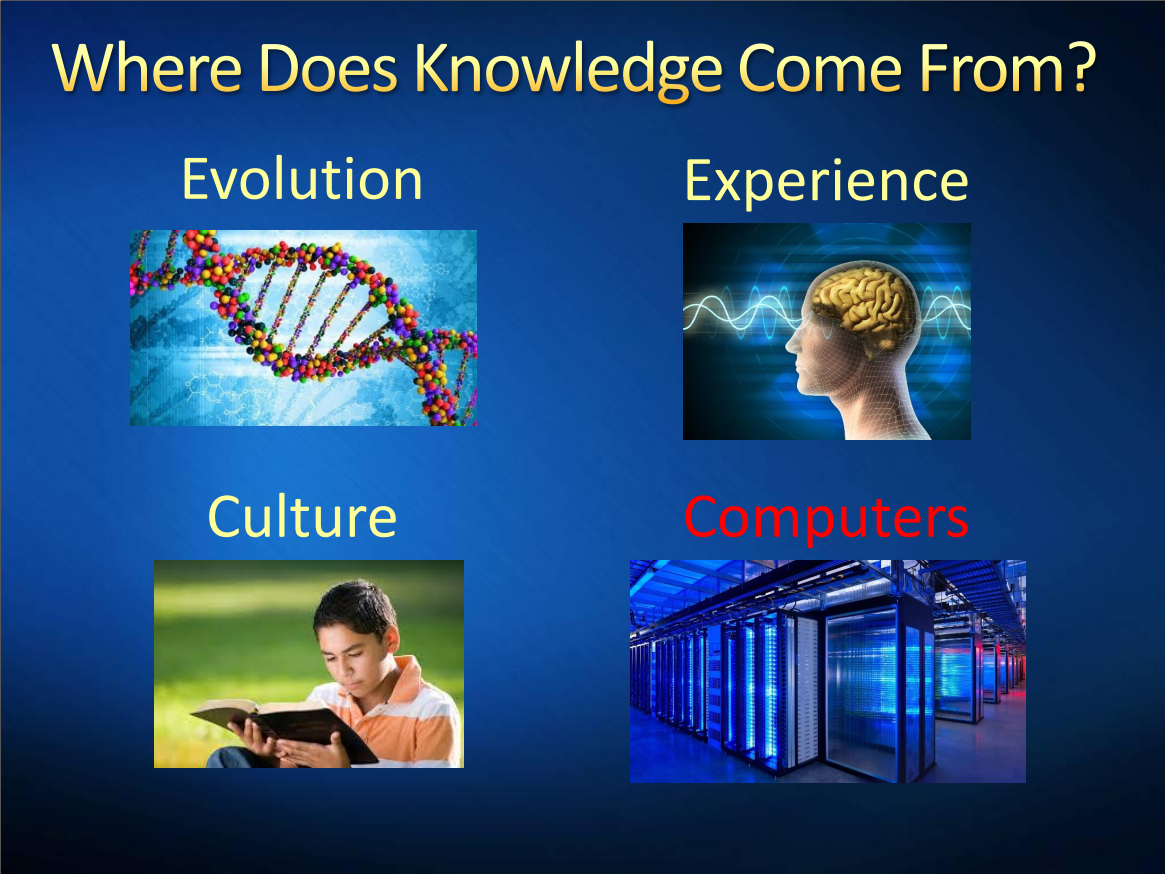 So What Is Machine Learning?
Automating automation
Getting computers to program themselves
Writing software is the bottleneck
Let the data do the work instead!
Traditional Programming




  Machine Learning
Computer
Data
Output
Program
Computer
Data
Program
Output
Magic?
No, more like gardening
Seeds = Algorithms
Nutrients = Data
Gardener = You
Plants = Programs
“Most of the knowledge in the world in the future is going to be extracted by machines and will reside in machines.” —Yann LeCun,(Director of AI Reseach, Facebook)
Sample Applications
Web search 
Computational biology
Finance
E-commerce
Space exploration
Robotics
Information extraction
Social networks
Debugging
[Your favorite area]
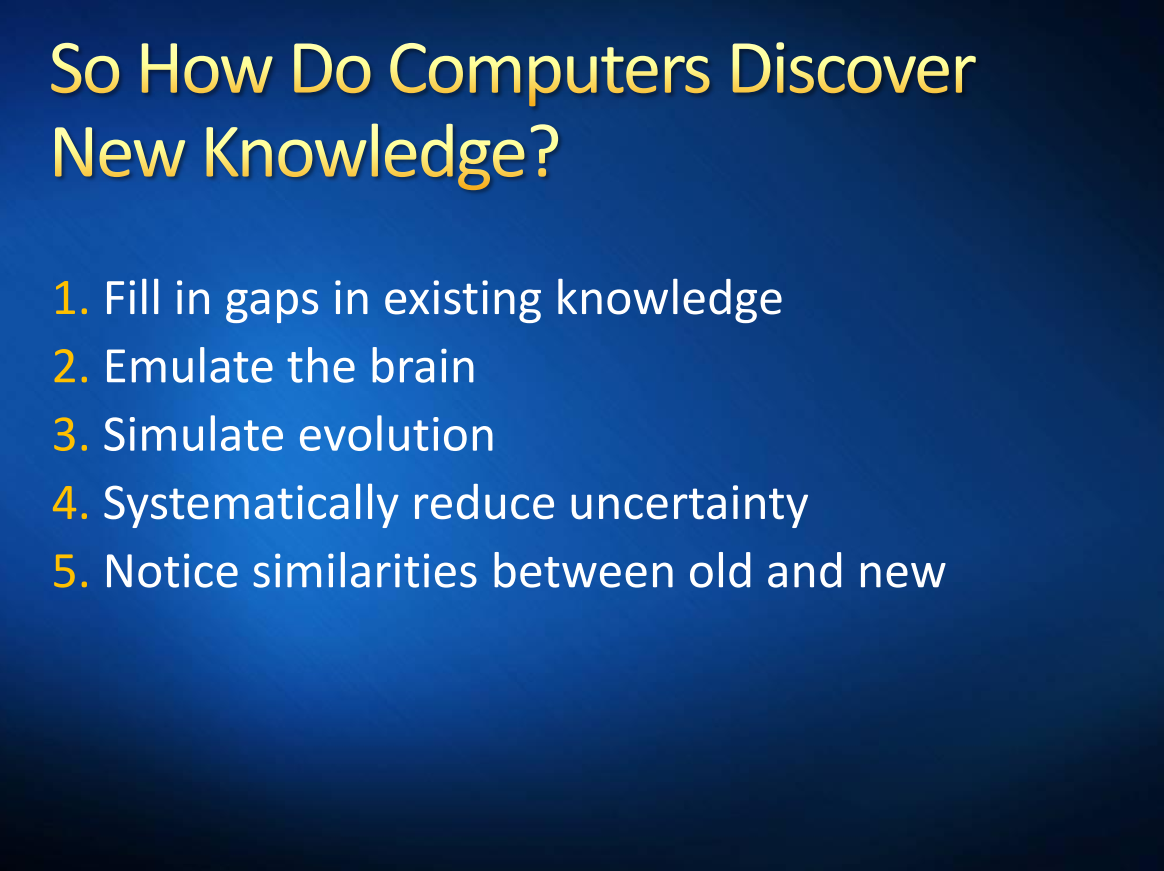 ML in a Nutshell
Tens of thousands of machine learning algorithms
Hundreds new every year
Every machine learning algorithm has three components:
Representation
Evaluation
Optimization
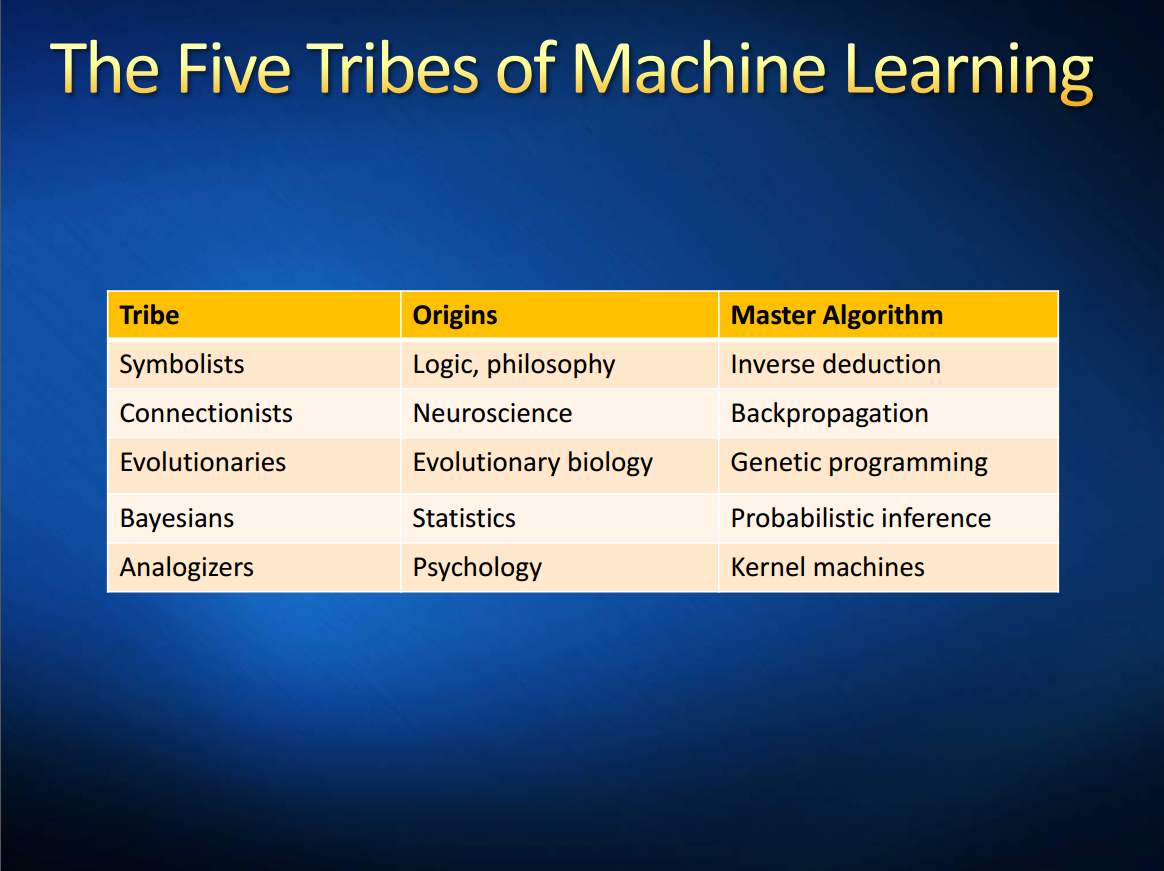 Five tribes of machine learning
12 / 14
Tom Mitchell
Ross Quinlan
Steve Muggleton
Using reasoning, rule based
�  Logic, Decision trees
�  inverse deduction
�  Easy to add knowledge
�  impossible to code everything in  rules
Addition
Subtraction
2
+	2
―――――
=	?
2
+	?
―――――
=	4
Deduction
Induction
Socrates is human
?
―――――――――――――――――――――
=	Socrates is mortal
Socrates is human
+	Humans are mortal .
―――――――――――――――――――――
+
?
=
Yann LeCun
Geoff Hinton
Yoshua Bengio
Reverse engineer the brain
�  Hebbs rule:  neurons  that fire together, wire together
�  Neural networks
�  Back propagation
�  Good on signal processing
�  hard to add reasoning/explanations
Terminal branches of axon  (form junctions with other cells)

Dendr ites  (receive messages  from other cells)
Cell body -	-	-	--­
(the ce ll' s li fe­
support center)
Myelin sheath
(covers the axon of some  neurons and helps speed  neural impulses)
.
Neural impulse
(electrical signa l travelin g
down the axon)
DENDRITES
CELL  BODY
AXON
Input 1
Weight 1
-Weight 2
Weight n
l_J
0
+
Output
•
•
•
t
lt1put tu  tn o l h t  l,t t :.buh·
Ci   ni   l       11   ch  >I    b tnn •h
,umt ,r or uu11 ut
11111111 I,	II
'l;un I, 1
,,tm,11
John Koza
Hod Lipson
John Holland
Nature’s learning algorithm
�  Evolutionary algorithms
� Crossover
�  Can learn  structure, wide  hypothesis space
�  Needs a way  to ’fill’ the structure
Population
...................
GA Operators
---
....,..a-----:---- Mutation
'I
Crossover
'I
Reproduction
.l
Evaluation
Fitness value

Evolution Environment
Crossover
David Heckerman
Judea Pearl
Michael Jordan
Probabilities and statistics
�  Bayesian networks,  HMMs, Kalman filter, Markov networks
�  Bayes theorem
�  Probabilistic reasoning from first principles
�  ”how many Bayesians does  it take to change a light bulb?”
�  Hard to do  unite logic and probability
Peter Hart
Vladimir Vapnik
Douglas Hofstadter
You are  what you resemble
�  (dis)similarity based
�  kNN, SVM
�  Analogy is powerful
�  Hard to do rules and  structure
POSISTAN
+
Positiville
+
--------- :
+
Negapolis
+
+
NEGALAND
Your Queue
Congratulations! Movies  we think You will
Add mov ies to  your Queue, or Rate ones you've seen for even better suggest  ions .

The Rundown
19 Nol ln l t10 1t t<I
G Noc lnteresud
S  Not lrttttHtf-d
Rooo1 Cnlcken: Season 3
(2-0 tsc Senes)
ML in a Nutshell
Tens of thousands of machine learning algorithms
Hundreds new every year
Every machine learning algorithm has three components:
Representation
Evaluation
Optimization
Representation
Decision trees
Sets of rules / Logic programs
Instances
Graphical models (Bayes/Markov nets)
Neural networks
Support vector machines
Model ensembles
Etc.
Evaluation
Accuracy
Precision and recall
Squared error
Likelihood
Posterior probability
Cost / Utility
Margin
Entropy
K-L divergence
Etc.
Optimization
Combinatorial optimization
E.g.: Greedy search
Convex optimization
E.g.: Gradient descent
Constrained optimization
E.g.: Linear programming
Types of Learning
Supervised (inductive) learning
Training data includes desired outputs
Unsupervised learning
Training data does not include desired outputs
Semi-supervised learning
Training data includes a few desired outputs
Reinforcement learning
Rewards from sequence of actions
But what we really need is
a single algorithm that solves all five!
Combining ensembles
40 / 14
Representation
Probabilistic logic (e.g., Markov logic networks)  Weighted formulas → Distribution over states
Evaluation
Posterior probability
User-defined objective function
Optimization
Formula discovery: Genetic programming
Weight learning: Backpropagation